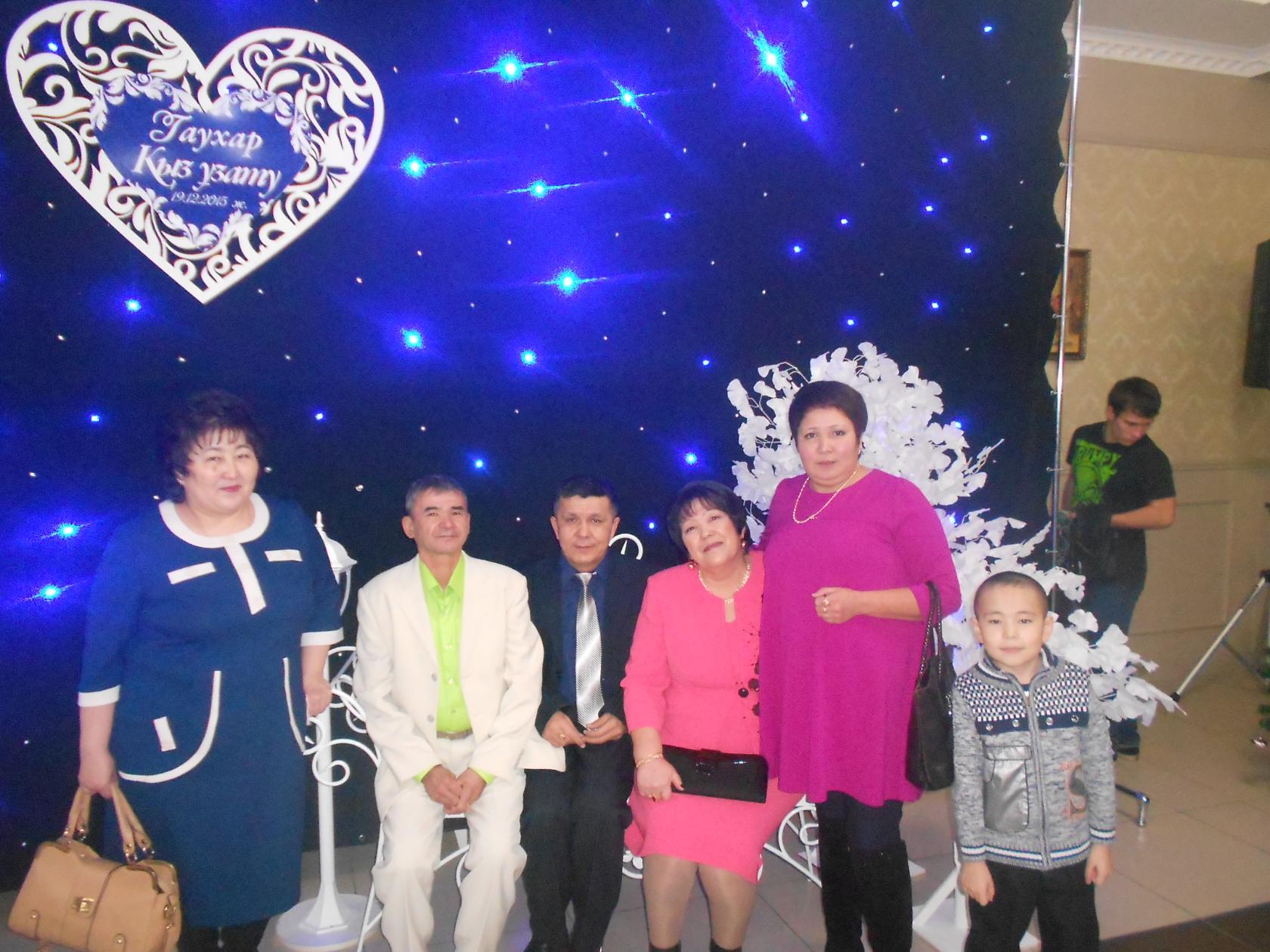 Туякбаева Гаухар Махметовна
 Социальный педагог, учитель музыки, ИЗО
 МАОУ Прокуткинская СОШ
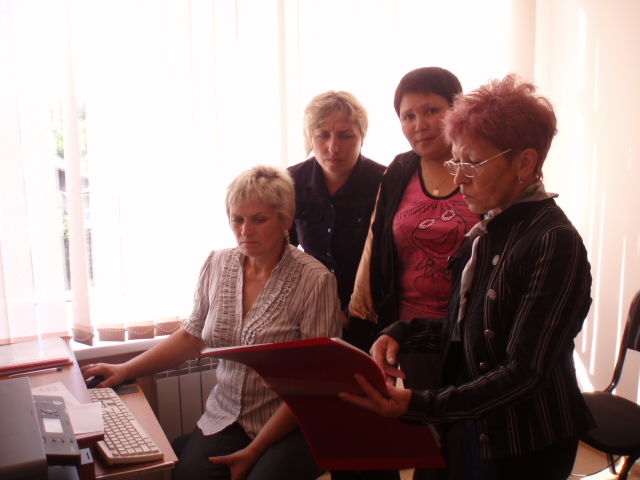 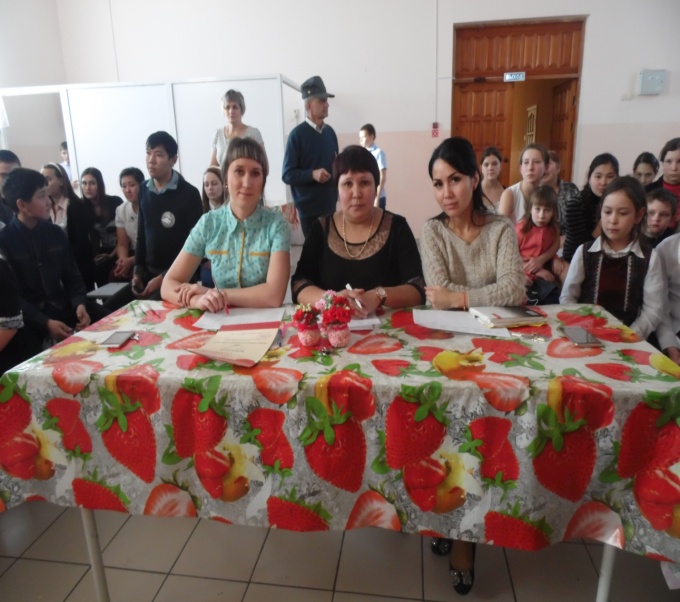 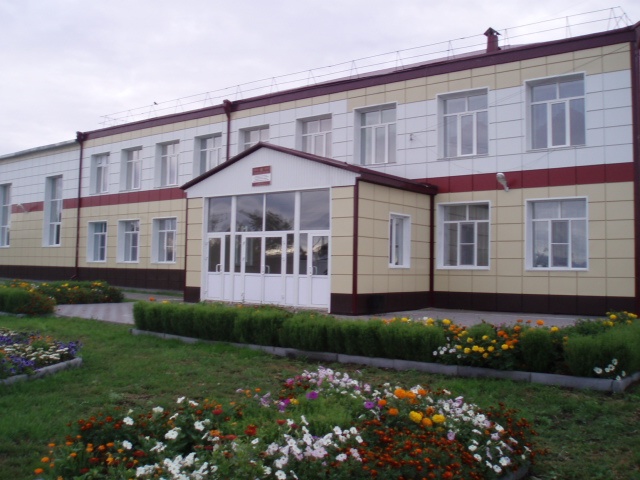 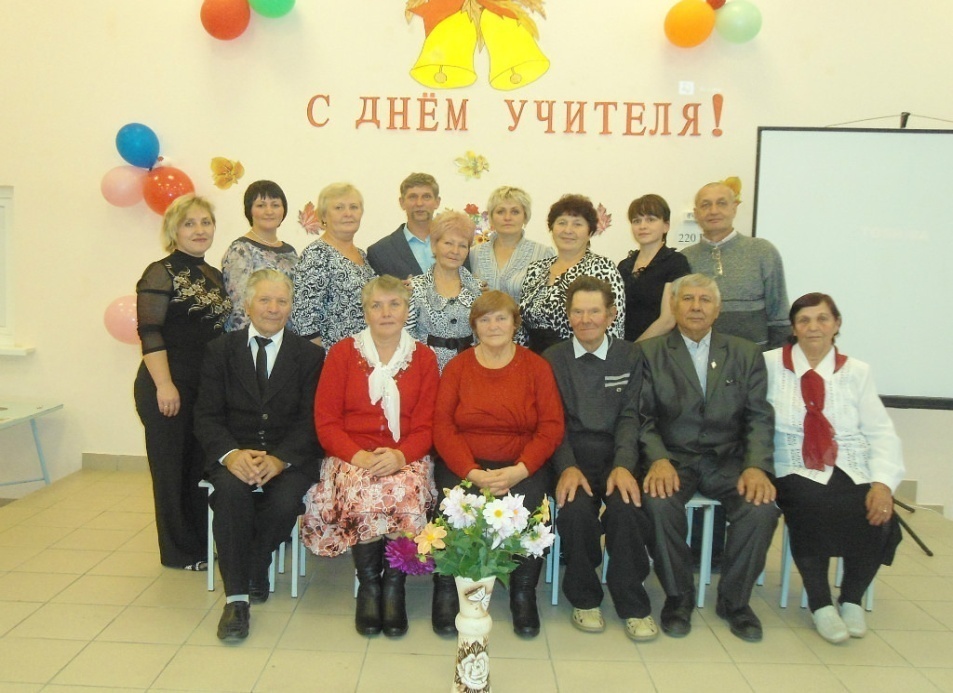 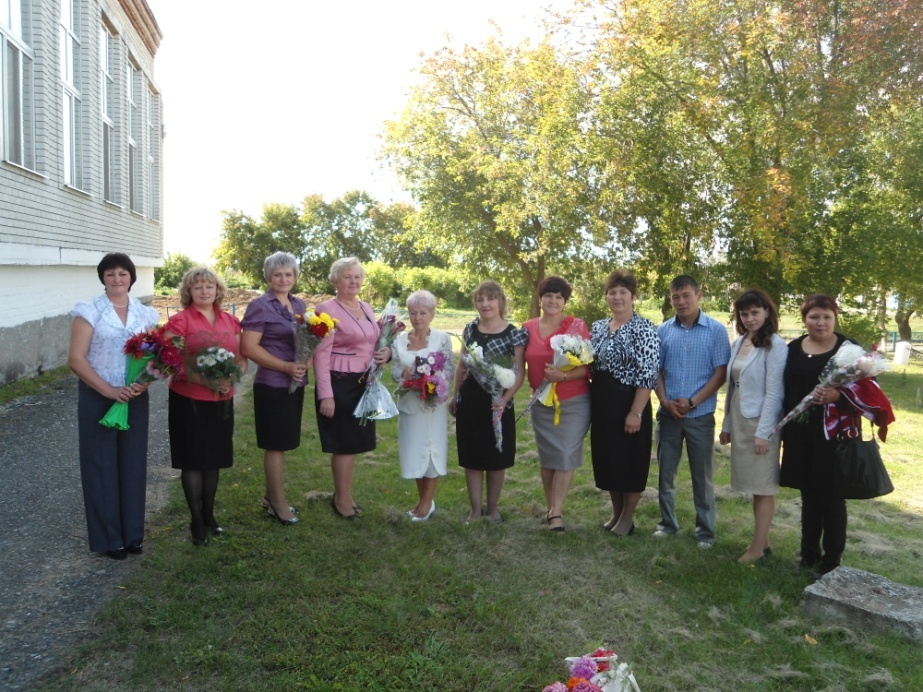 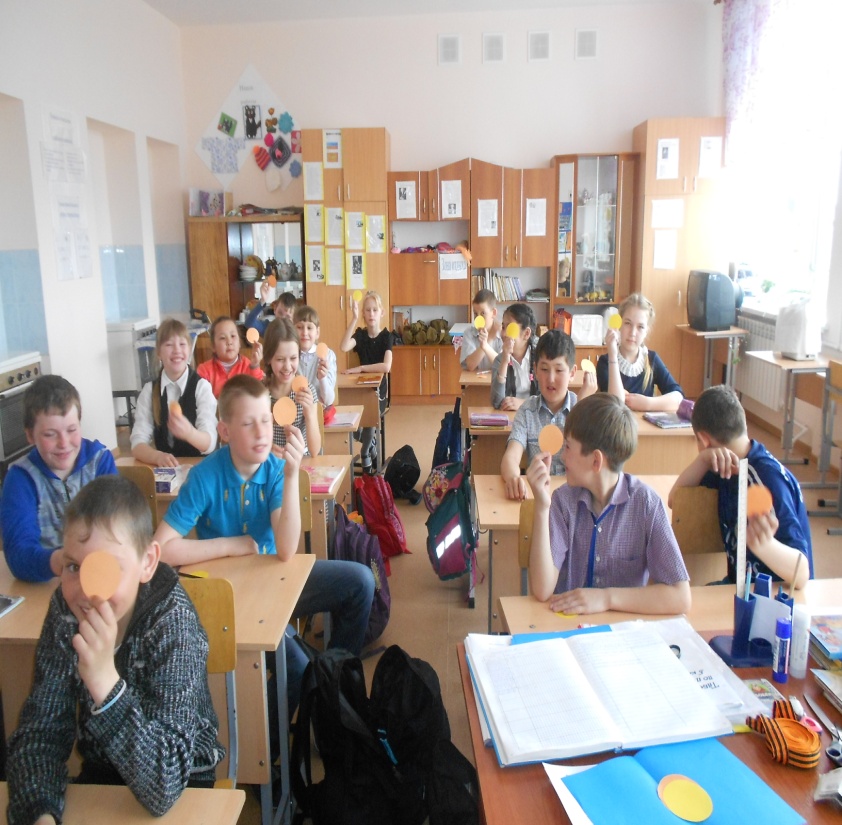 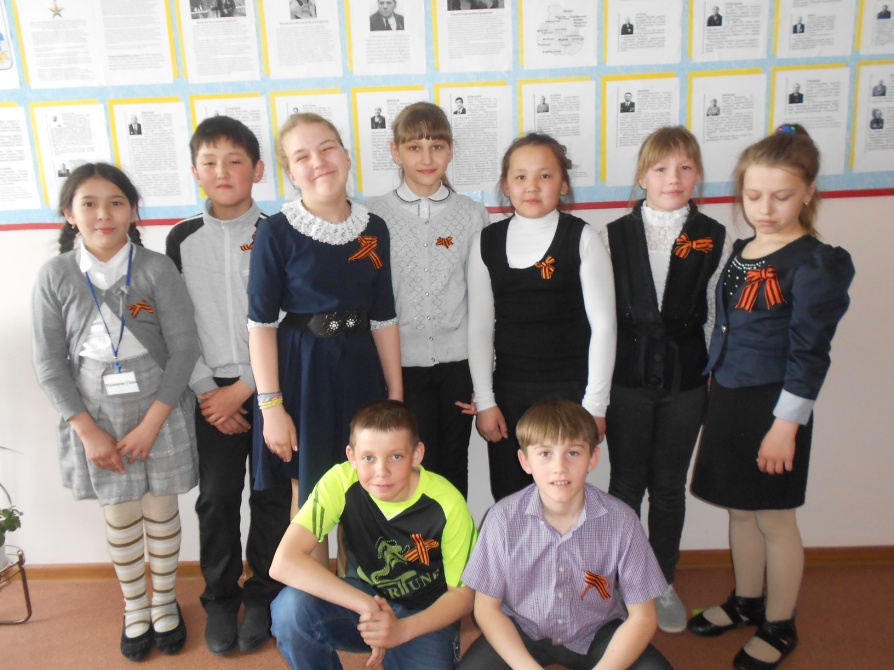 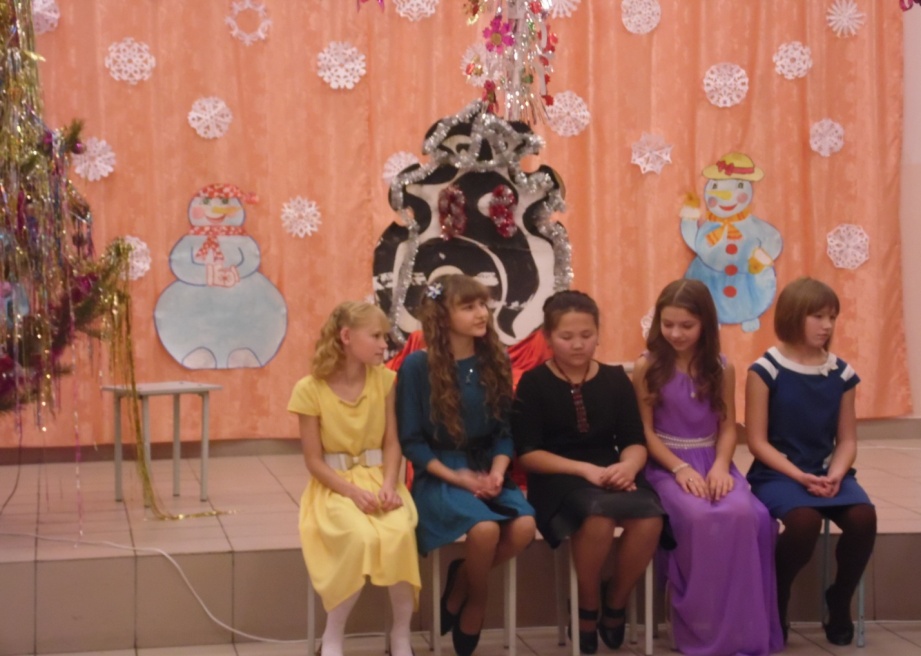 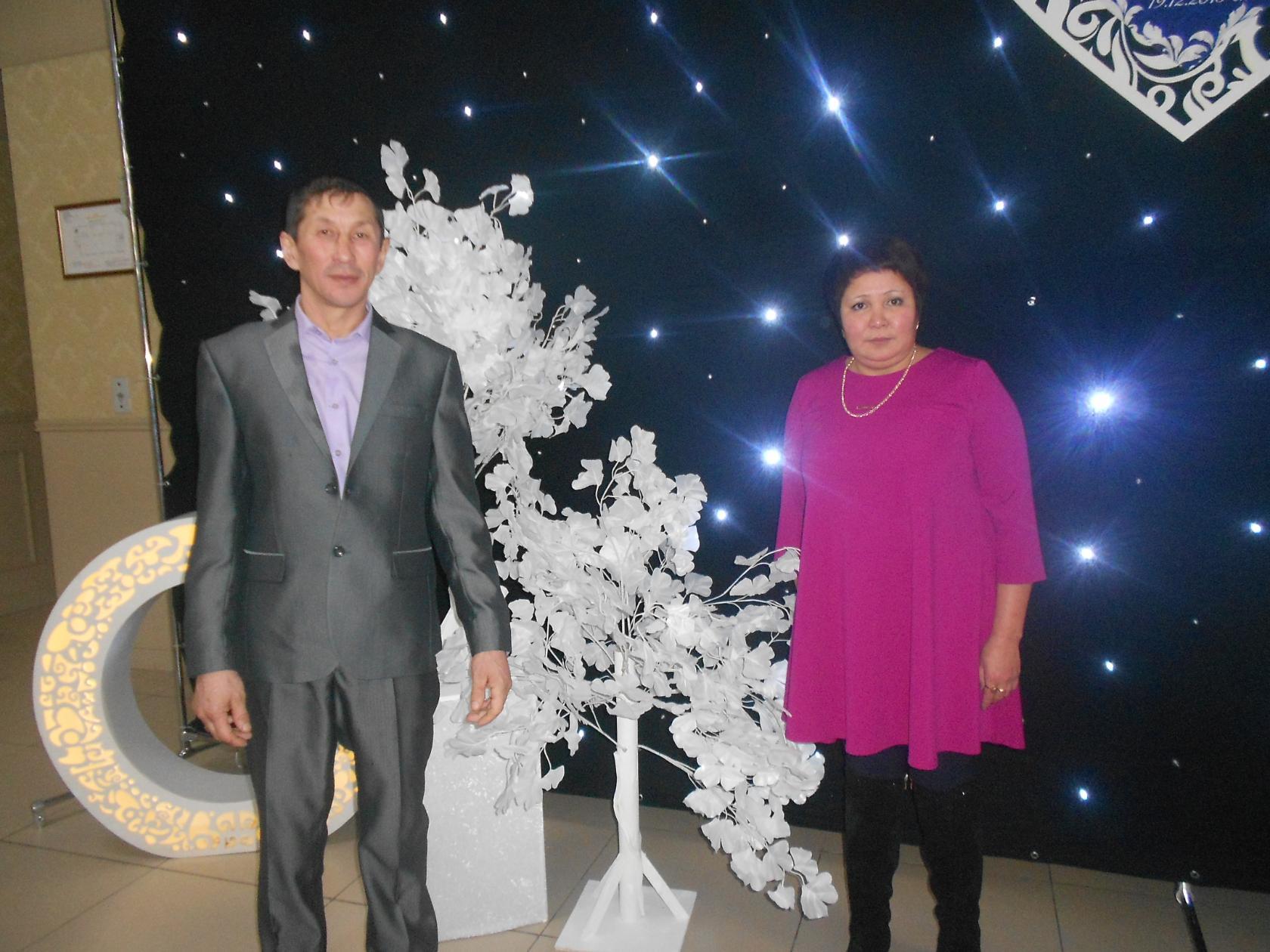 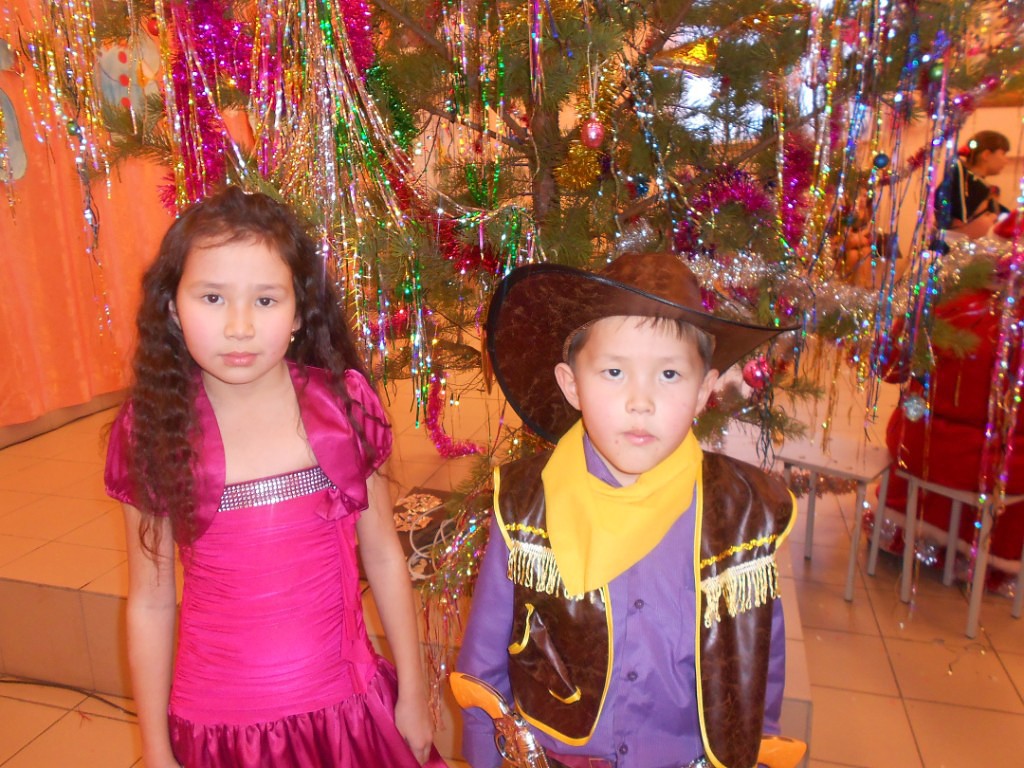